Summary: The following slides may be leveraged to present the three primary components of the Framework and how they are intended to be used.

Audience: These slides are intended for an audience who is new to the Framework with no previous knowledge or understanding of its components.

Learning Objectives:
Distinguish the characteristics within the four Implementation Tiers
Recognize the cybersecurity taxonomy and hierarchy within the Framework Core
Understand the goals of a Framework Profile
Components of the Cybersecurity Framework

July 2018
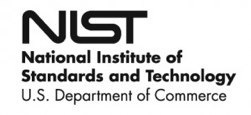 cyberframework@nist.gov
Cybersecurity Framework Components
The Framework consists of 3 main components
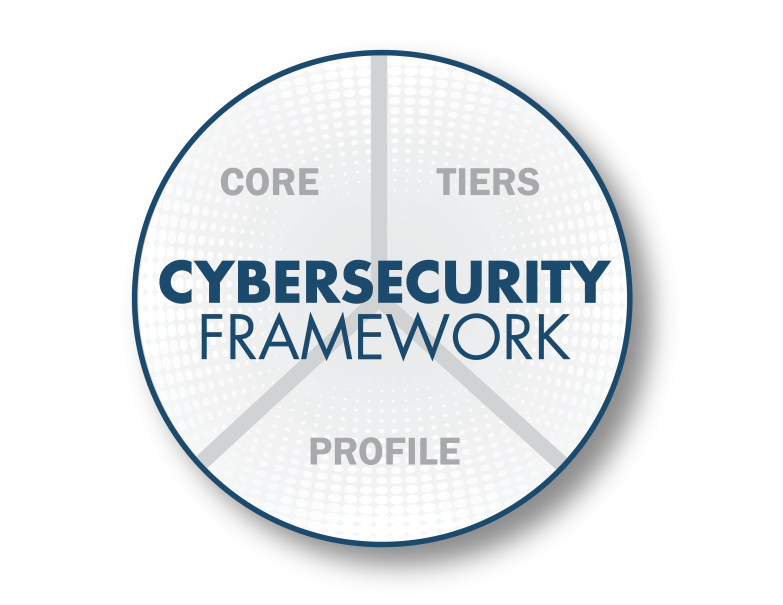 3
[Speaker Notes: Three main components of the Framework:

Framework Implementation Tiers
Describes how cybersecurity risk is managed by an organization
Describes degree to which an organization’s cybersecurity risk management practices exhibit the key characteristics (e.g., risk and threat aware, repeatable, and adaptive)
Tier options: Partial (Tier 1), Risk-Informed (Tier 2), Risk-Informed and Repeatable (Tier 3), Adaptive (Tier 4)
Each organization will decide which tier matches its risk management needs and capabilities. It is not a race to the top.

Framework Core:
Cybersecurity activities and informative references, organized around particular outcomes. Enables communication of cyber risk across an organization. 
Consists of Functions, Categories, Subcategories, and Informative References
Functions: Identify, Protect, Prevent, Respond, Recover

Framework Profile:
Aligns industry standards and best practices to the Framework Core in a particular implementation scenario. 
Supports prioritization and measurement while factoring in business needs. 
Helps organizations progress from current level of cybersecurity sophistication to a target improved state.]
Framework Implementation Tiers
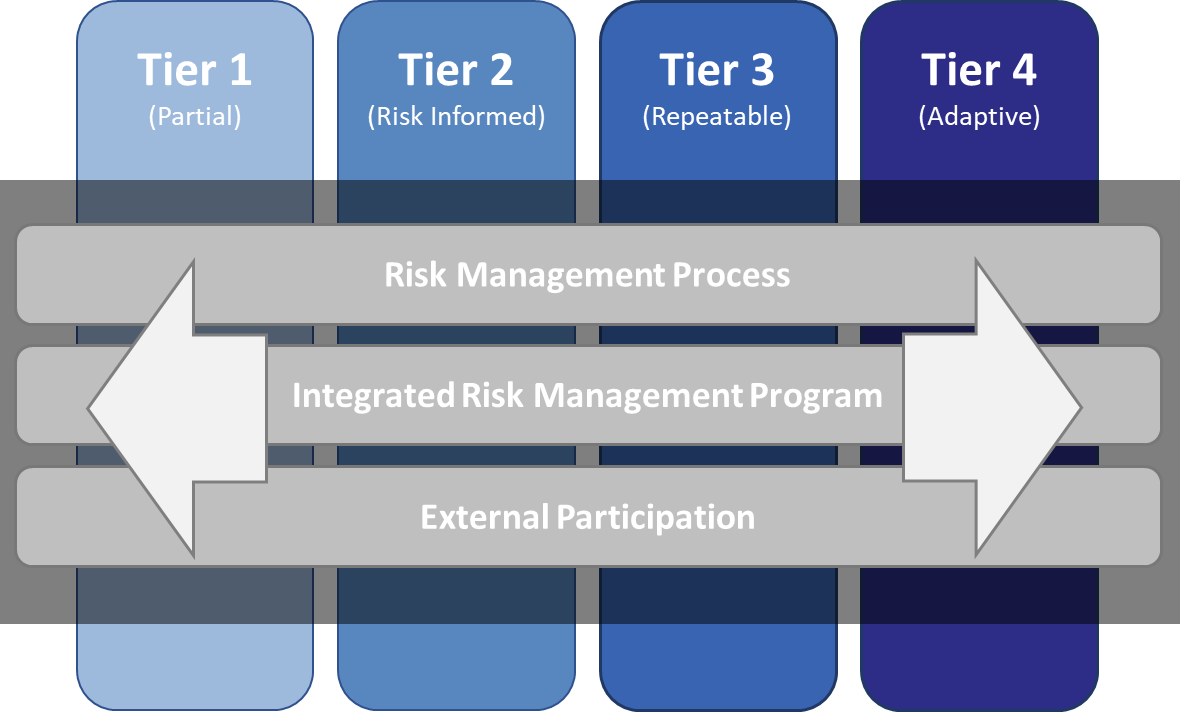 4
4
[Speaker Notes: Tiers provide context on how an organization views cybersecurity risk and the processes in place to manage that risk as defined below:
Risk Management Process: The functionality and repeatability of cybersecurity risk management
Integrated Risk Management Program: The extent to which cybersecurity is considered in broader risk management decisions
External Participation: The degree to which the organization benefits my sharing or receiving information from outside parties

The Tiers range from Partial (Tier 1) to Adaptive (Tier 4) and describe an increasing degree of rigor and sophistication in cybersecurity risk management processes, how well integrated cyber risk decisions are into broader risk decisions, and the degree to which the organization shares and receives cybersecurity info from external parties. 

Tiers do not represent maturity levels. Organizations should determine the desired Tier, ensuring that the selected level meets organizational goals, is feasible to implement, and reduces cybersecurity risk to levels acceptable to the organization.]
Framework Core
5
[Speaker Notes: The Framework Core consists of five high level functions: Identify, Protect, Detect, Respond, and Recover (IPDRR)

Next level down is just 22 categories split across the 5 functions. 

The Core was designed to cover the entire breadth, while not being overly deep.  It covers topics across cyber, physical, and personnel.]
Core: A Translation Layer
Senior Executives
Broad enterprise considerations
Abstracted risk vocabulary
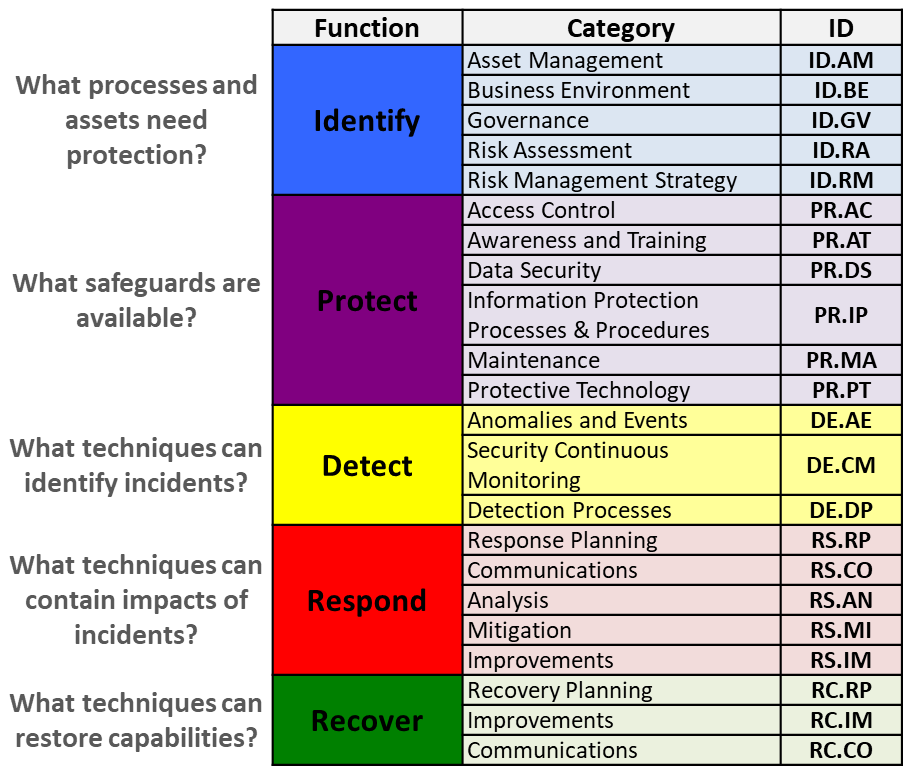 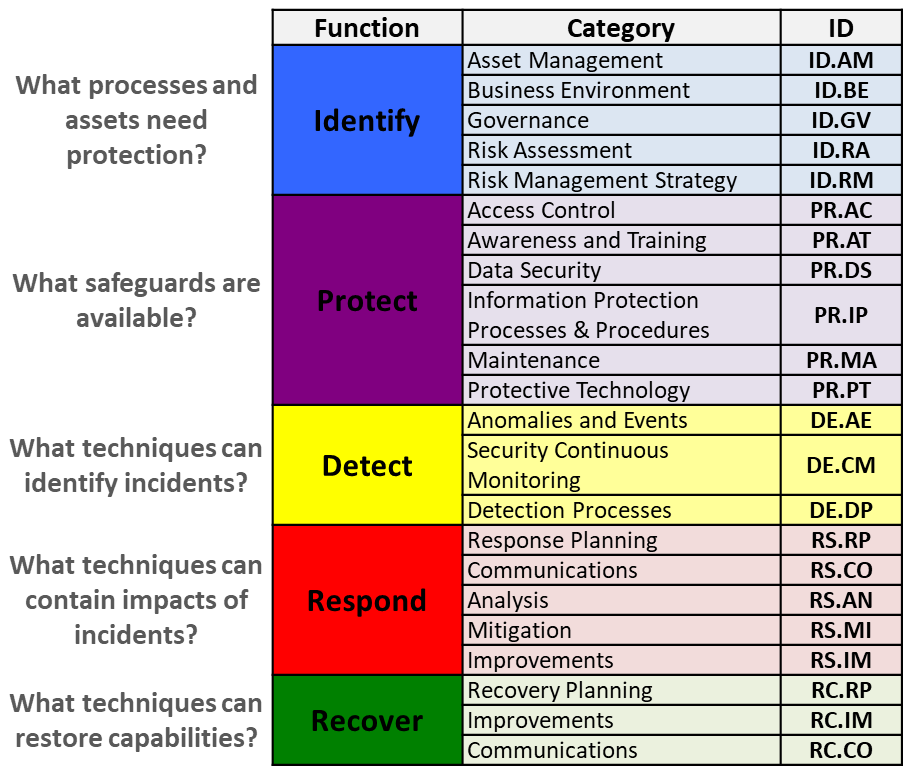 Implementation / Operations
Specialists in Other Fields
Specific focus outside of cybersecurity
Specialized or no risk vocabulary
Deep technical considerations
Highly specialized vocabulary
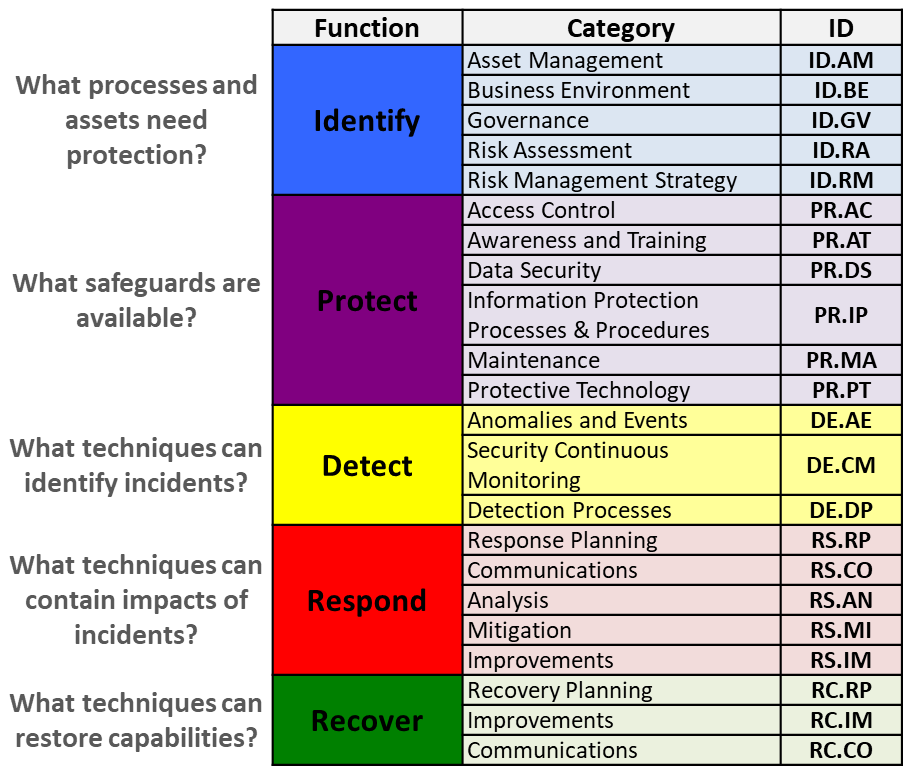 6
[Speaker Notes: The Framework Core is designed to be intuitive.
The Core can be thought of as a translation layer that takes cybersecurity and translates it to other disciplines.
It uses simple language to make it accessible to all parties regardless of field or technical knowledge, while still remaining relevant to those who are technical.]
Subcategories & Informative References
7
[Speaker Notes: Subcategories are the deepest level of abstraction in the Core. There are 97 subcategories, which are outcome-driven statements that provide considerations for creating or improving a cybersecurity program.

The subcats shown are 5 from Business Environment category. 

The other column, is for Informative References.  These informative references are broad references that are more technical than the framework itself.  
The Framework is designed to be coupled. So, organizations often use these control catalogs such as NIST SP800-53, COBIT, ISO 27001, etc. to obtain more technical guidance.]
Framework Profiles
Alignment with business requirements, risk tolerance, and organizational resources
Enables organizations to establish a roadmap for reducing cybersecurity risk
Used to describe current state or desired target state of cybersecurity activities
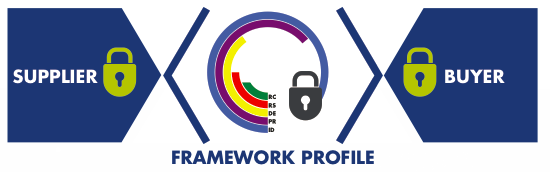 8
[Speaker Notes: Alignment of Functions, Categories, and Subcategories with business requirements, risk tolerance, and resources of the organization

Enables organizations to establish a roadmap for reducing cybersecurity risk that is well aligned with organizational and sector goals, considers legal/regulatory requirements and industry best practices, and reflects risk management priorities

Can be used to describe current state or desired target state of cybersecurity activities]
Building a Profile
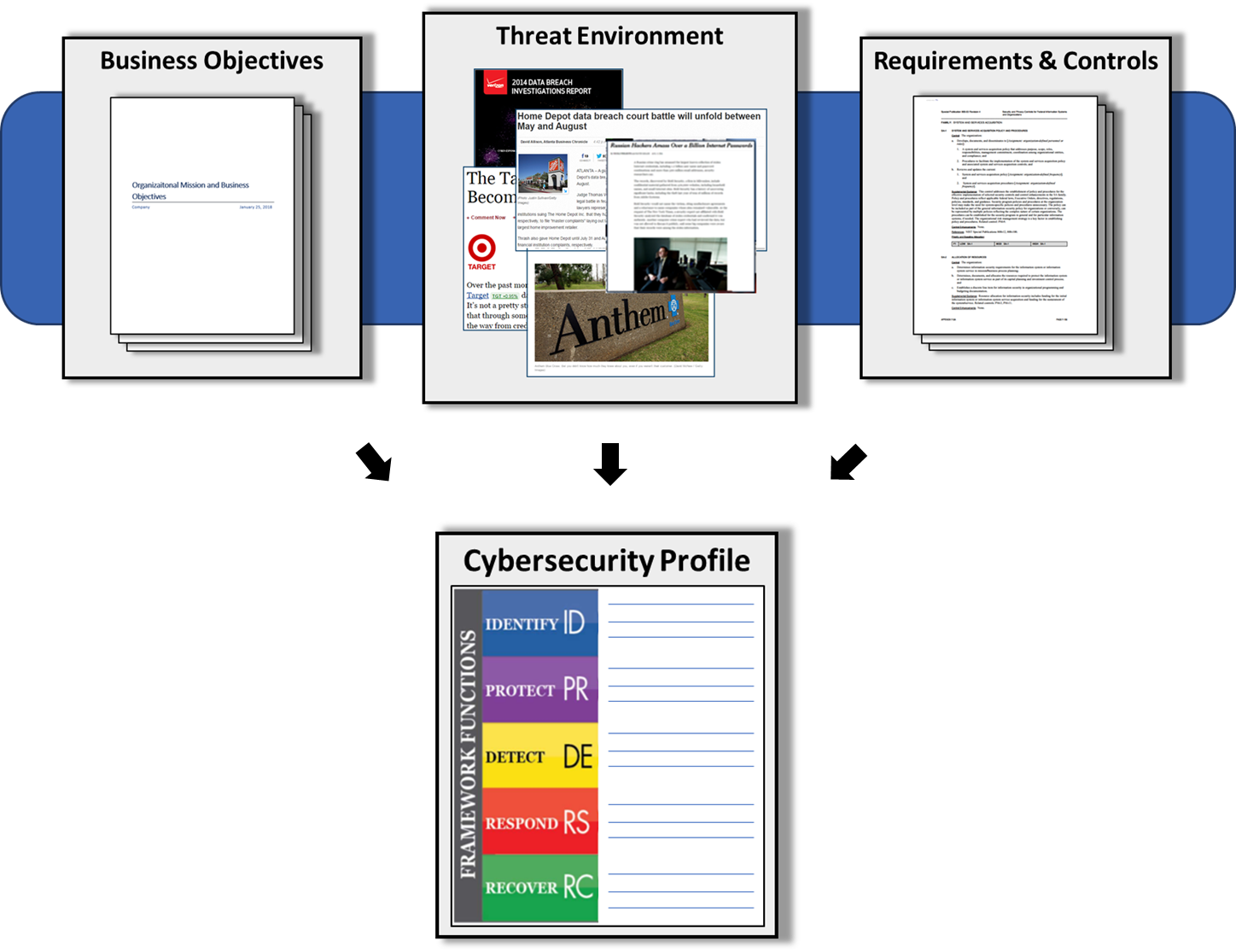 9
[Speaker Notes: Profiles are about optimizing the Cybersecurity framework to best serve the organization.  The Framework is voluntary, so there is no ‘right’ or ‘wrong’ way to do it.
This is just one way of approaching profiles.

An organization can map their cybersecurity requirements, mission objectives, and operating methodologies, along with current practices against the subcategories of the Framework Core.

These requirements and objectives can be compared against the current operating state of the organization to gain an understanding of the gaps between the two.]
Resource and Budget Decision Making
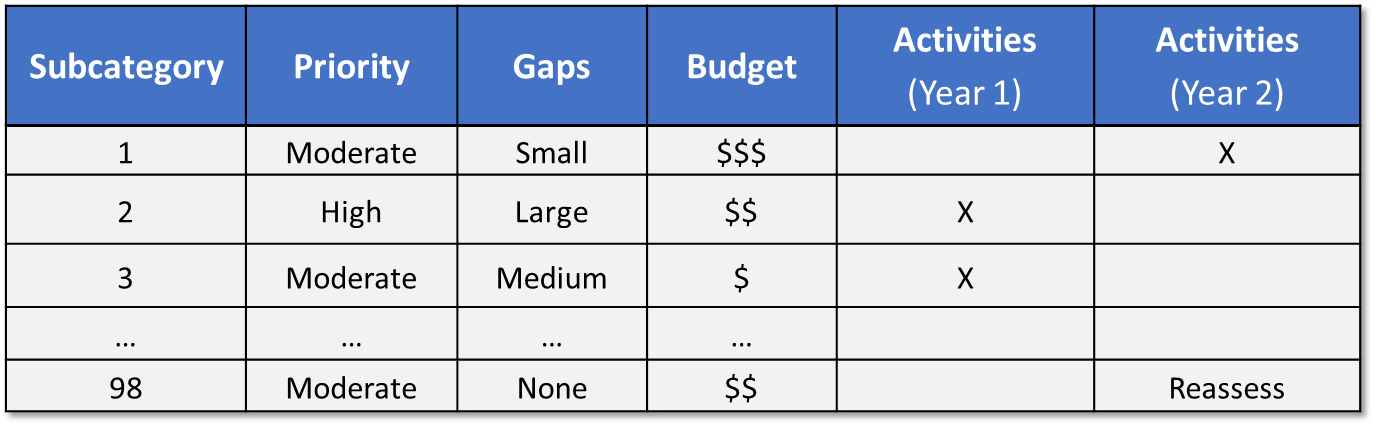 …and supports on-going operational decisions, too
10
[Speaker Notes: The creation of these profiles, and the gap analysis allows organizations to create a prioritized roadmap.  The priority, size of gap, and estimated cost of the corrective actions help organizations plan and budget cybersecurity activities.  

The voluntary and flexible nature of this Framework lends it to being extremely cost effective and can be used by organizations to prioritize cybersecurity activities regardless of its budget.]
ResourcesWhere to Learn More and Stay Current
Framework for Improving Critical Infrastructure Cybersecurity and related news, information: 
www.nist.gov/cyberframework 

Additional cybersecurity resources: http://csrc.nist.gov/ 

Questions, comments, ideas: cyberframework@nist.gov
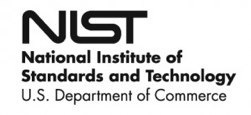